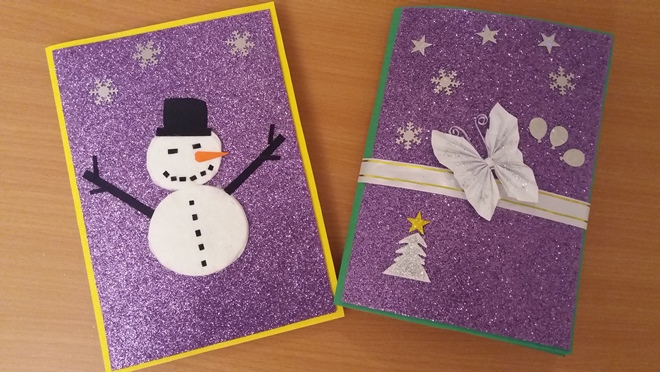 Holiday greeting cards
Making New Year and Christmas cards as part of the project Origami Magic
Project „Origami magic“
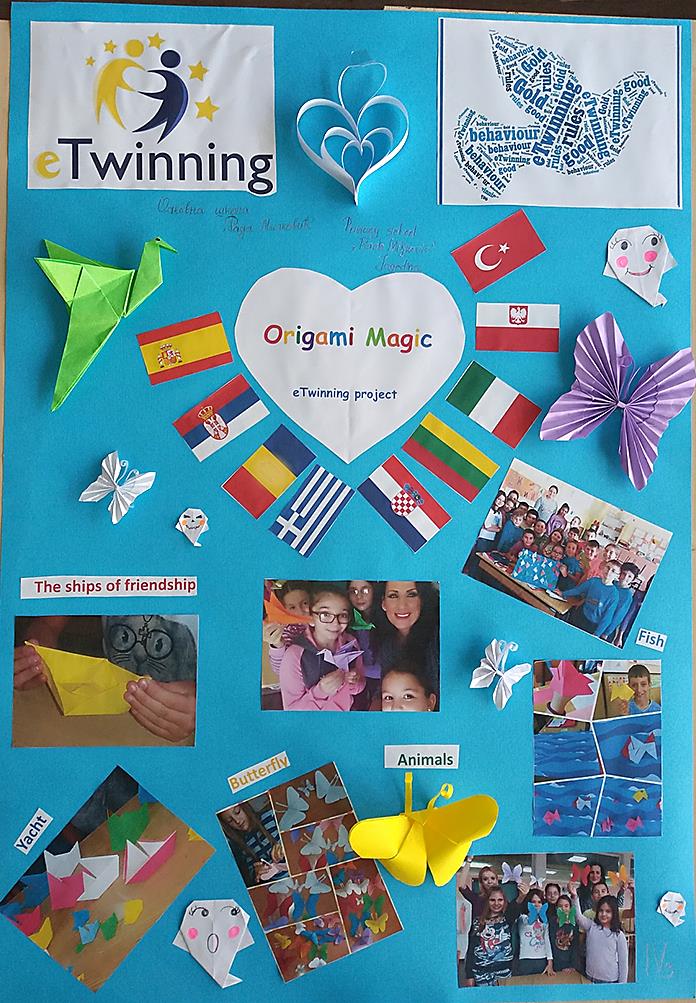 The workshop of making New Year and Christmas greeting cards
We are starting!Elementary school „Rada Miljkovic“ Jagodina
Origami greeting cards
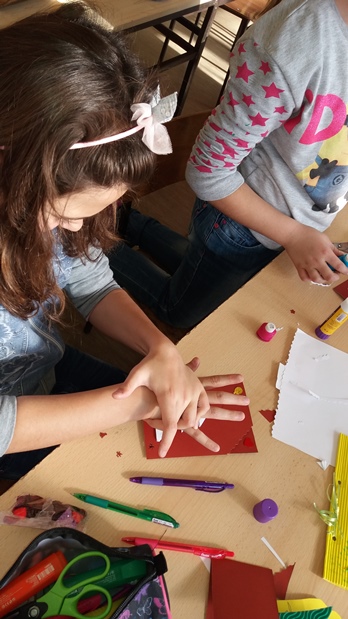 We have used our imagination…
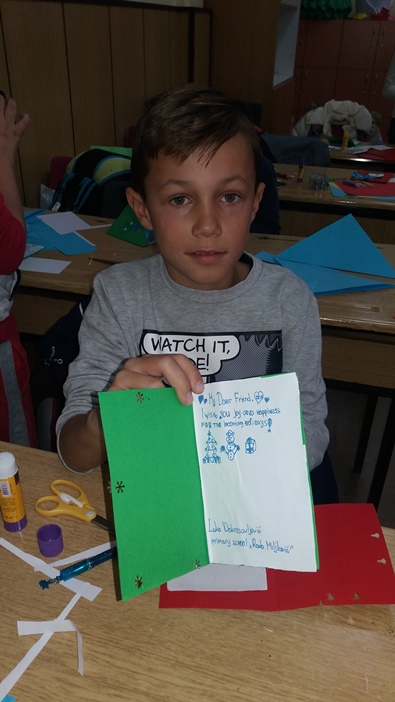 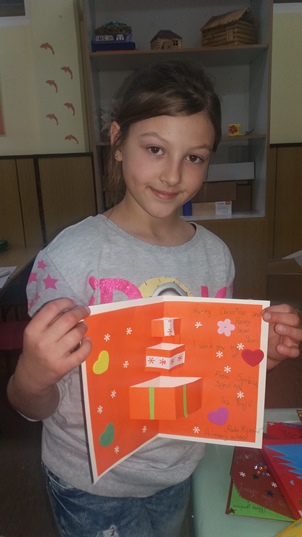 …creativity…
…positive energy…
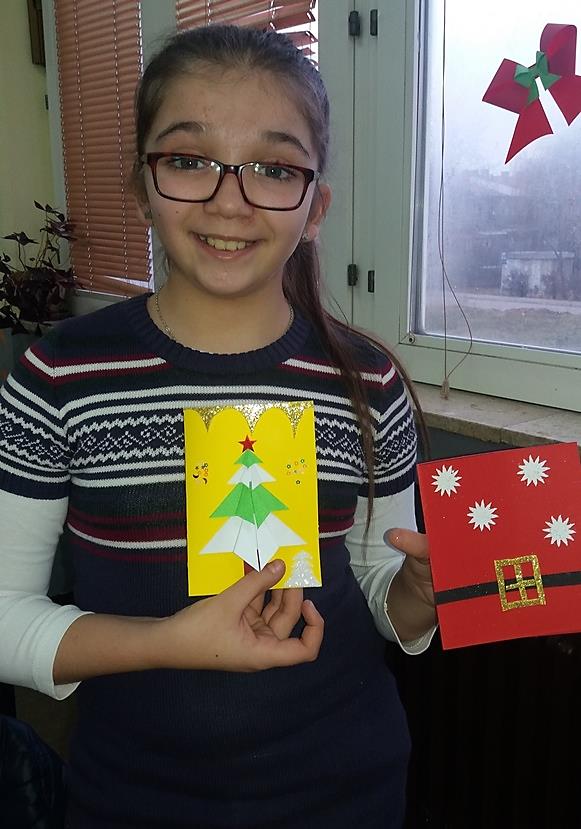 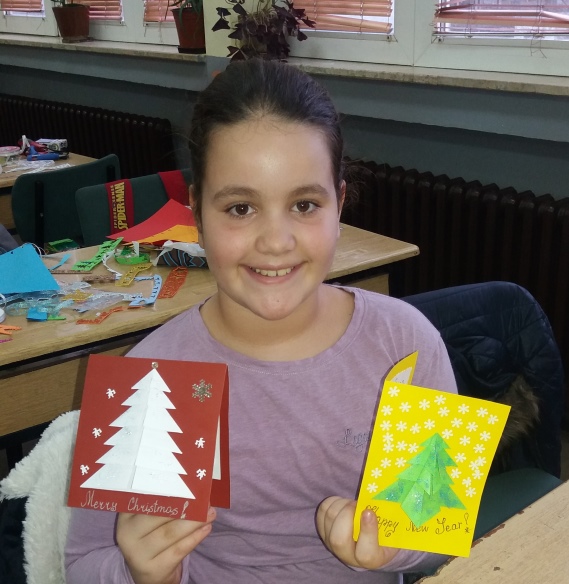 …good will…
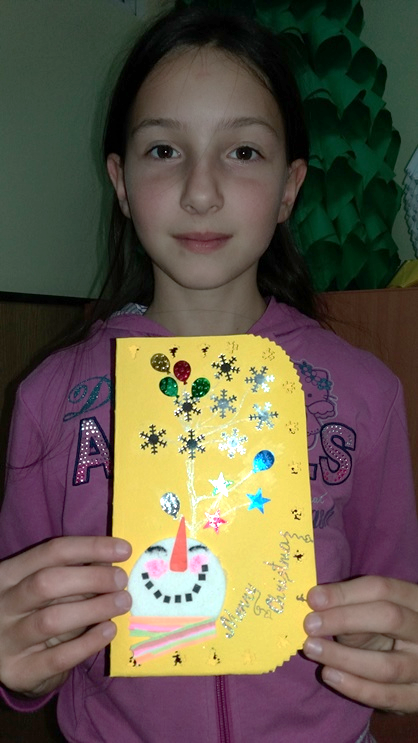 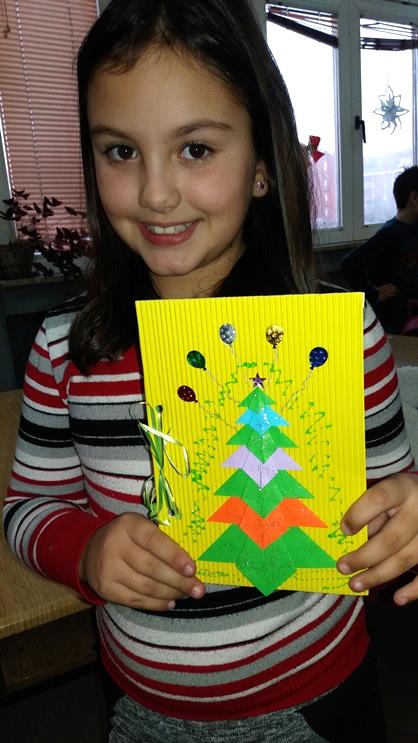 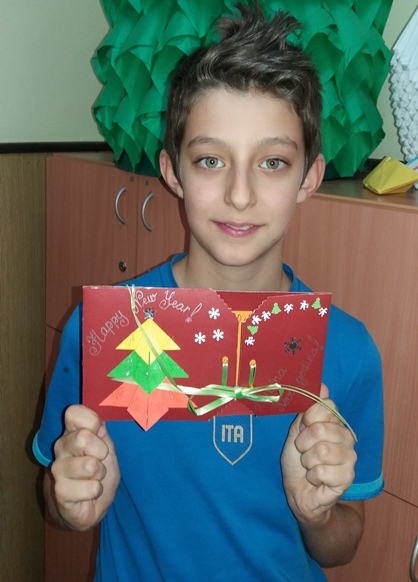 …nice wishes
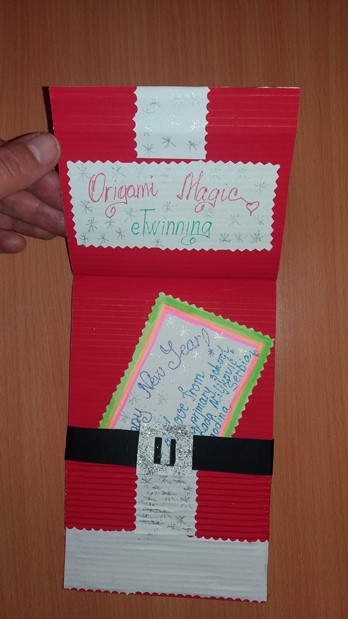 Happy New Year
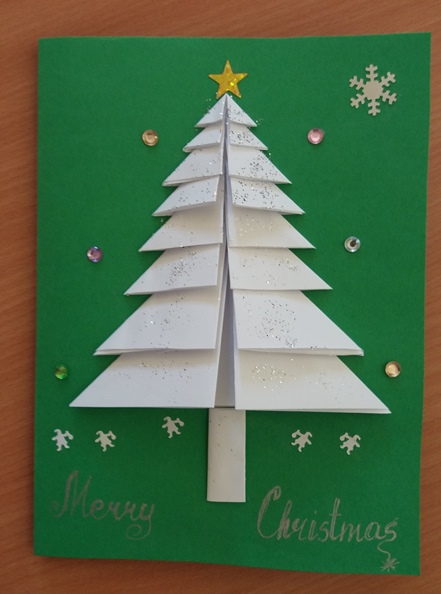 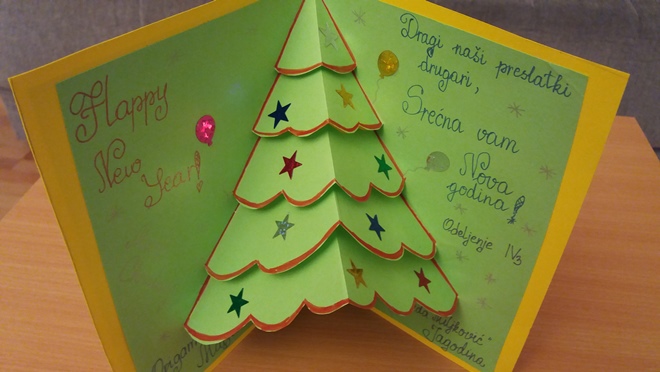 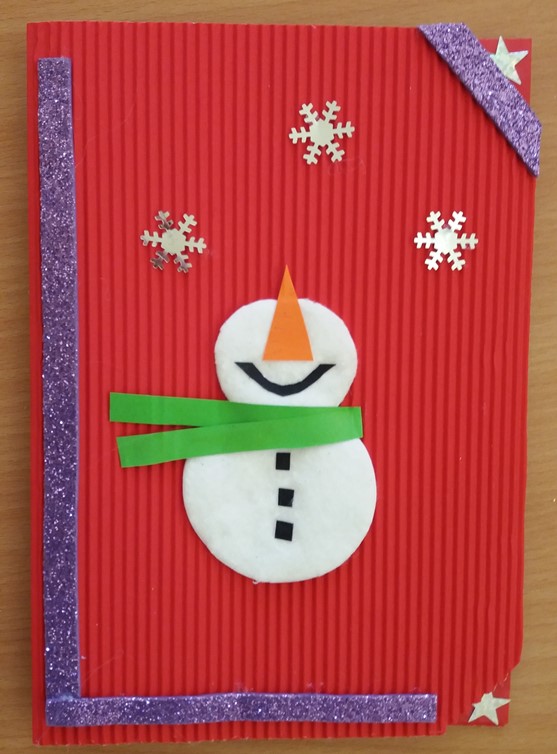 Merry Christmas
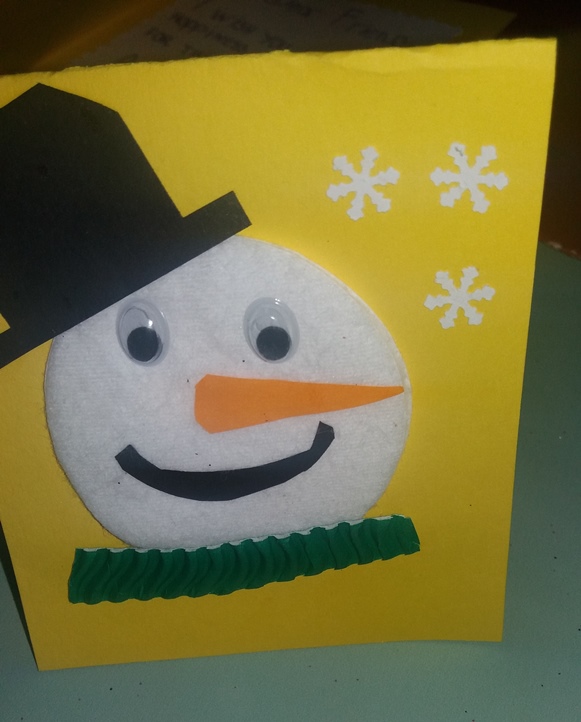 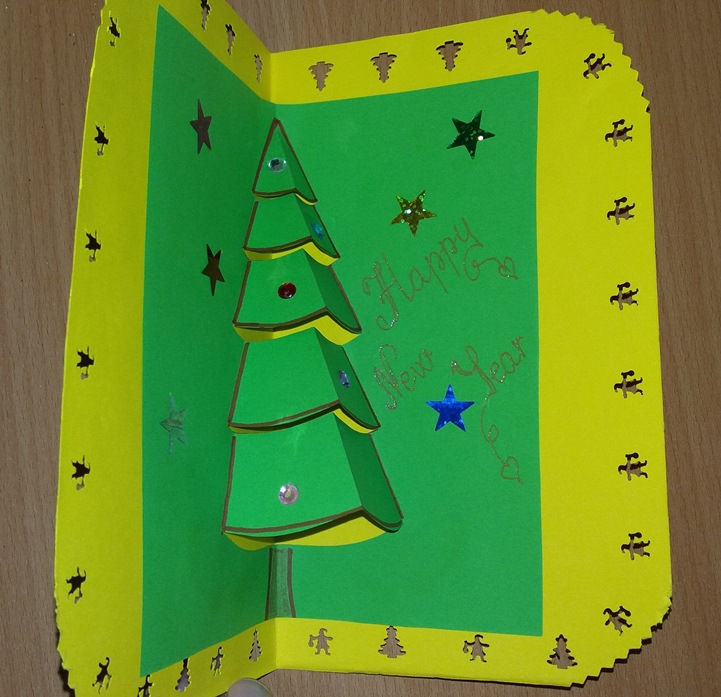 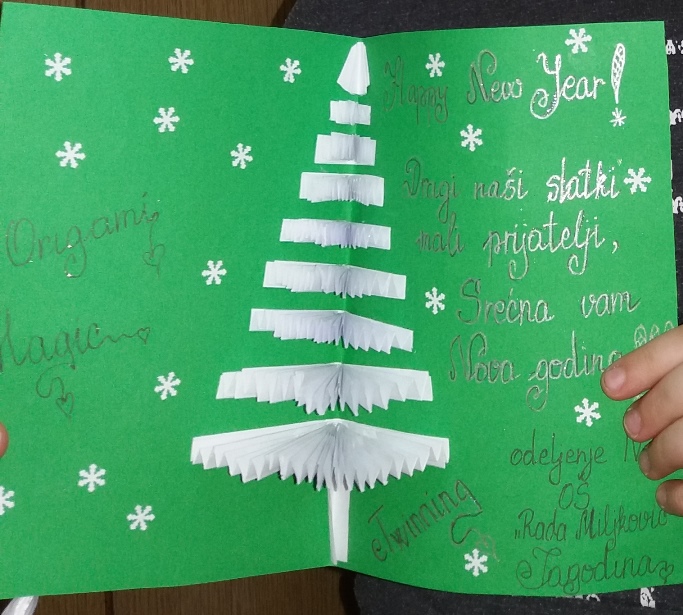 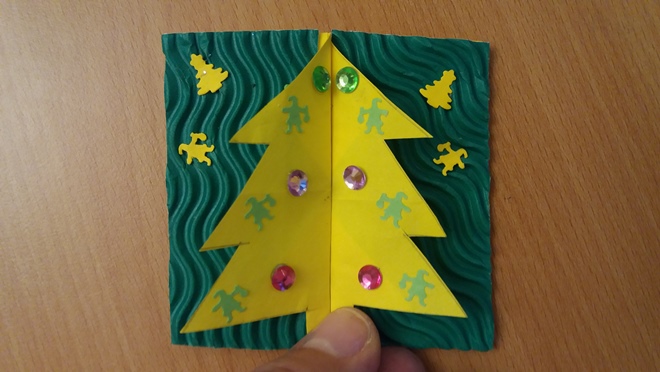 Don’t worry…
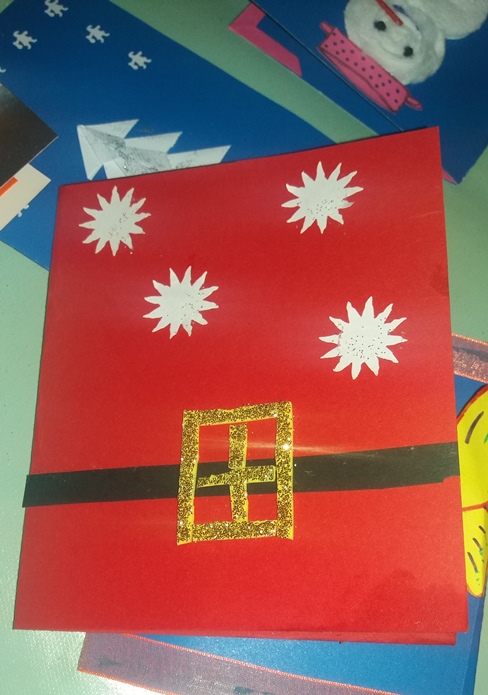 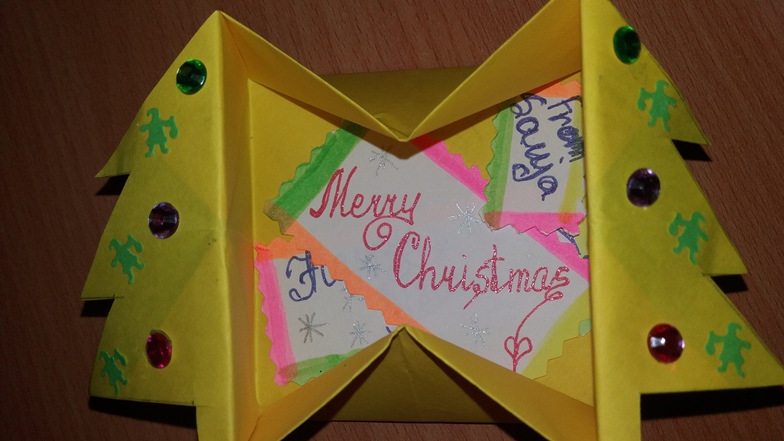 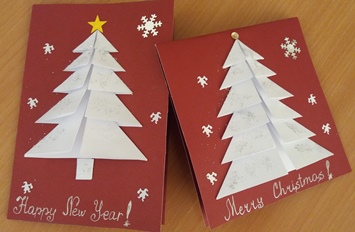 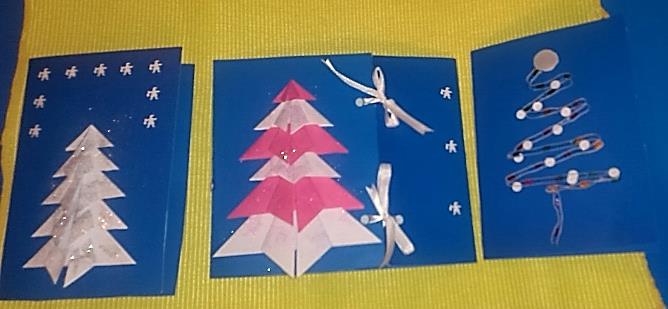 Be happy!
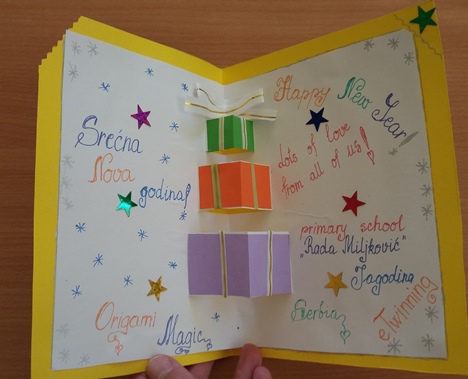 And now … we are sending!
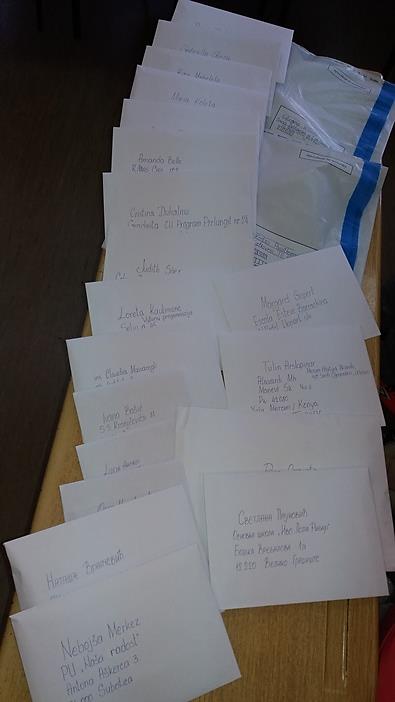 Happy New Year!
Class IV-3
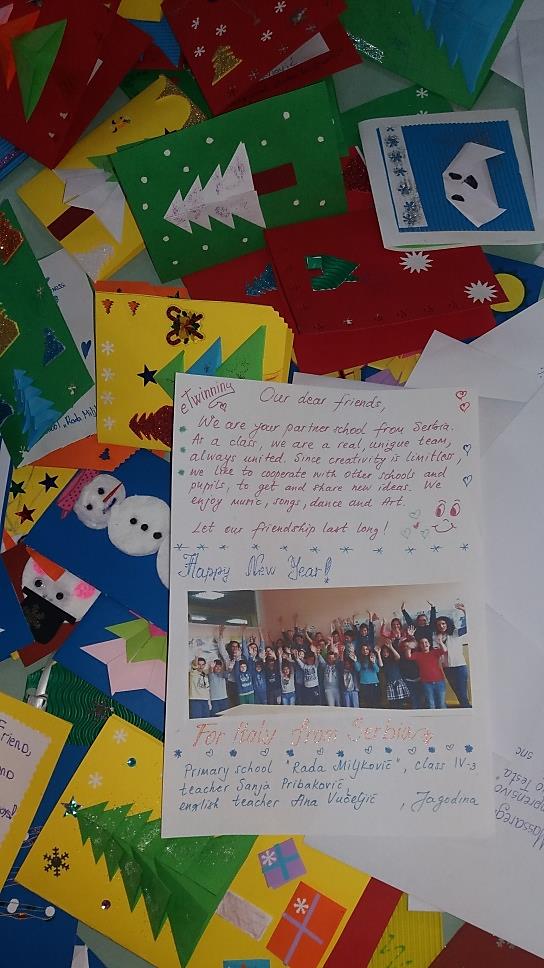 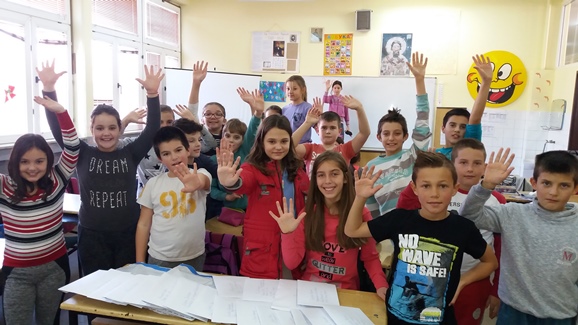 Good luck!
Primary schol „Rada Miljković“, Jagodina, class 4/3   SERBIA